District 11 Virtual Fair Ideas
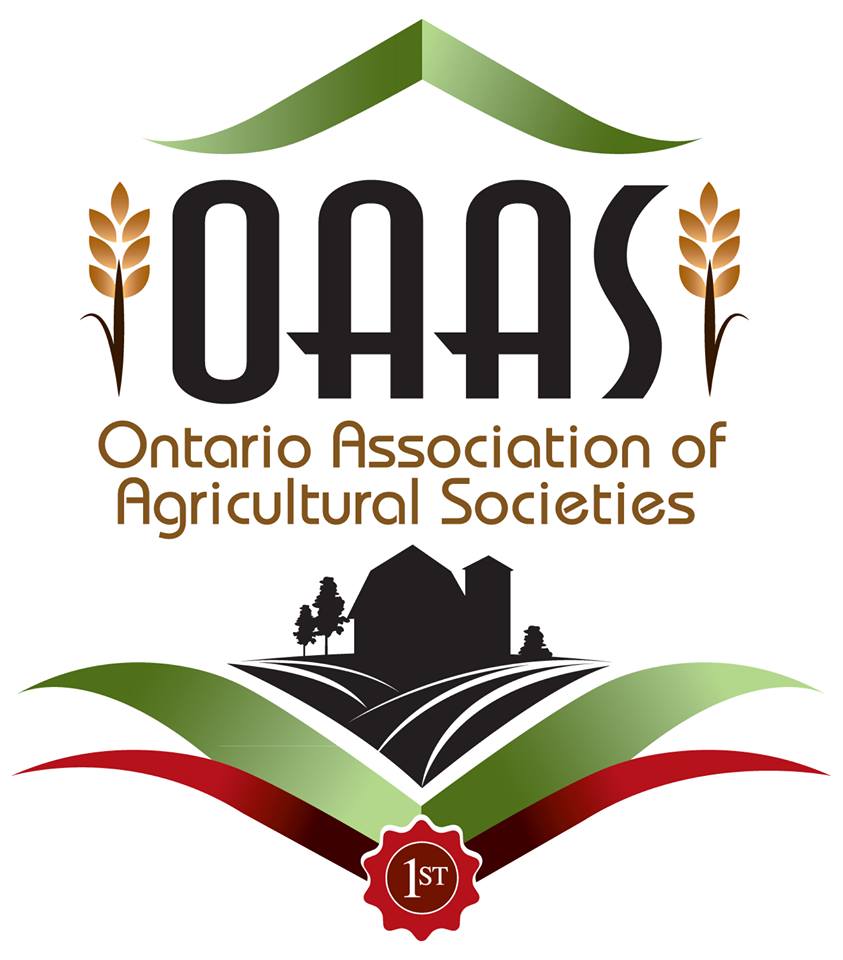 Staying Engaged with our Communities
District 11 Virtual Fair Ideas
District 11 Virtual Fair Ideas 2020 Contests
Colouring
Gardening/Growing 
Longest
Largest
Scavenger Hunts – photo submission
Scarecrow building – photo submission
Butter tarts
Youth Farm to Table cooking
District 11 Virtual Fair Ideas 2021 Contests
If you do a special book each year, just for this year’s fair, consider doing it as a group of contests that could be either used for virtual fair or live fair.  The key component is that the contest can be judged by photo or video as well as in person.
Develop several avenues for contestants to submit their photos
Facebook
Upload to a shared site  
Hardcopy submitted by mail
District 11 Virtual Fair Ideas Farm to Table
This is a great way to educate kids on where their food comes from and to expand their cooking skills
Food must come from a farm in your district.  Show proof via photo.
Their own family (or family member) garden or barn
From a farm gate stall, farm store or farmer’s market
Youth prepares a meal item.  Pic of youth working on the dish
Pic of the completed meal item.
You may want to put in a couple of age ranges, public school, high school, etc.
District 11 Virtual Fair Ideas Parade
For Ag Societies that normally host a parade as part of their fair, consider doing a stationary event.  
The participants still create a float. 
They are parked on your grounds.
The public drive around the floats to view them.
Can judge before the public arrives for viewing
Can still do a people’s choice by handing out a voting piece of paper at the entrance and have a person collecting at the end.
District 11 Virtual Fair Ideas 2021 Food
If your Ag Society has traditionally had a dinner night, consider doing it as a take away.  
Schedule driveway through appointment times, have 2 or 3 people delivering to cars the meals they have ordered.  
This can probably be done when we have access to our buildings and can gather in 10 or more people inside
Baking Contests based on looks – via photo submission
Cake or Cupcake decorating
Fancy Pie Crust
Gingerbread house or people
District 11 Virtual Fair Ideas Garden
Create a list of vegetables, plants for the competition
Judging can be done by photo or live in the garden
Some ideas
Longest Zucchini  - can put a tape measure on it in photo
Tallest Sunflower – step ladder and tape measure
Biggest Pumpkin – measure on girth
Most tomatoes on a vine
Longest carrot – pic take as soon a dug up, with dirt still on it
Fuchsia – healthiest looking hanging basket
District 11 Virtual Fair IdeasPhotography
Photo Contests are easy to run virtually, easy to display on a website for public viewing
Funniest pet pic
Old implement rusting away
Farm work in progress
Bugs in the Flowers
District 11 Virtual Fair Ideas Horse Show
Virtual Horse shows are quite popular
The Ag society would create a list of classes, with descriptions, such as the pattern they are expected to setup for a jump course, height, etc.
The participants perform their class while being videoed by a family member
Videos are submitted to You Tube and then the link is posted to the submission site.
Judge views the video and awards the prizes

Live Horses show were allowed last summer, but no spectators.  Participants were only allowed to bring one helper and they were asked to leave after completing classes.  Prizes were awarded over the internet and mailed out.
District 11 Virtual Fair IdeasSummary
Time to think outside of the box
If you have large fairgrounds, look for ways to do activities with social distancing in mind
Look for new ways to utilize technology to stay in touch with your community